“Соціологія коммунікації”
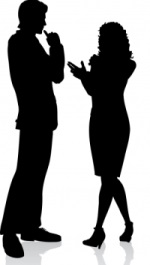 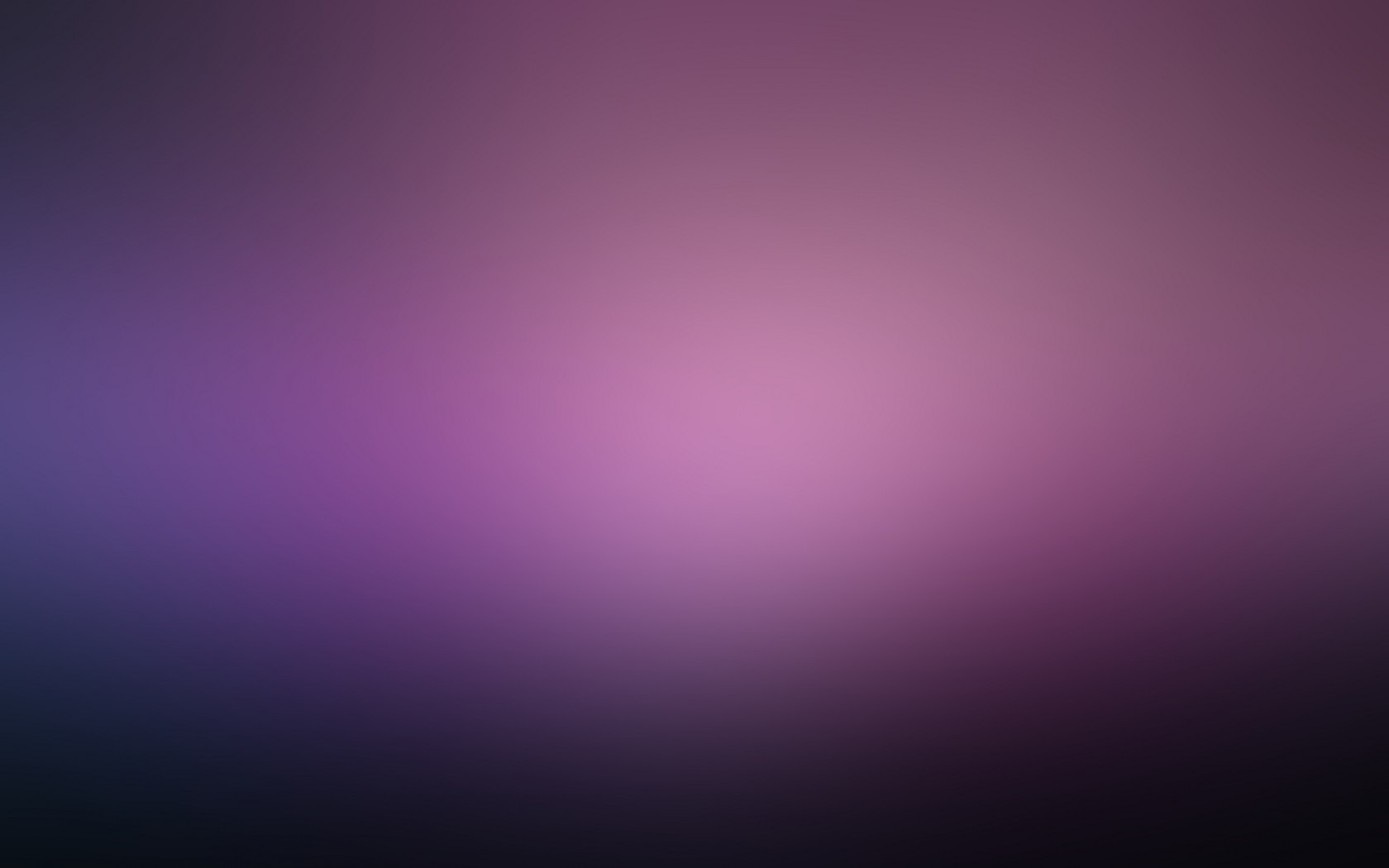 Соціологія комунікації – це спеціальна соціологічна теорія, що досліджує проблеми взаємодії соціальних структур і комунікативної діяльності їх представників
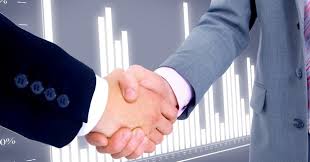 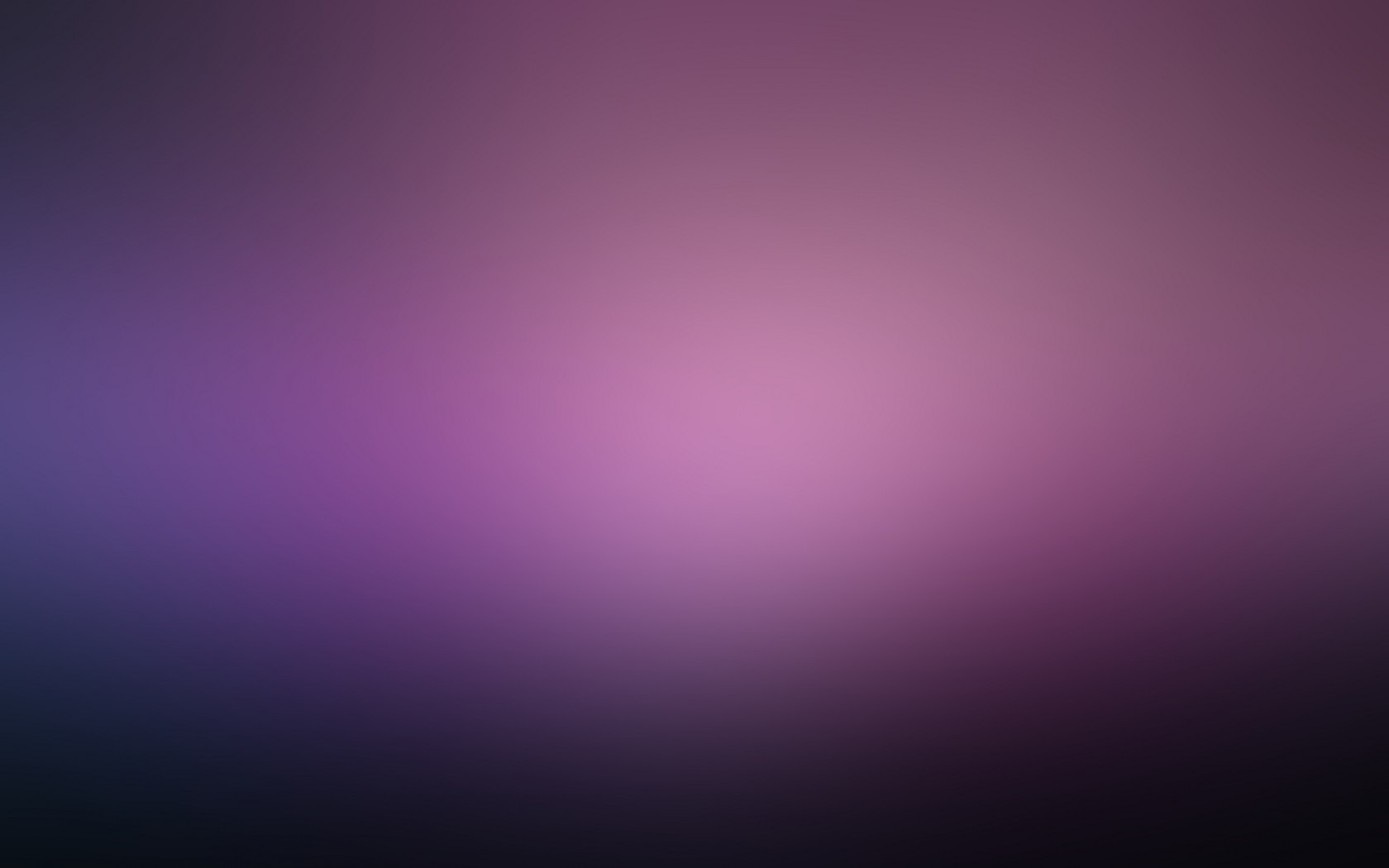 Об’єкт соціології комунікації– комунікативна система, комунікація.

Предмет соціології комунікації – функціональні особливості спілкування представників різних соціальних груп в процесі їх взаємодії і в результаті впливу на їх ставлення до соціальних цінностей даного суспільства і соціума в цілому.

Суб’єкти соціології комунікації – людина, групи, організації, суспільство в цілому.
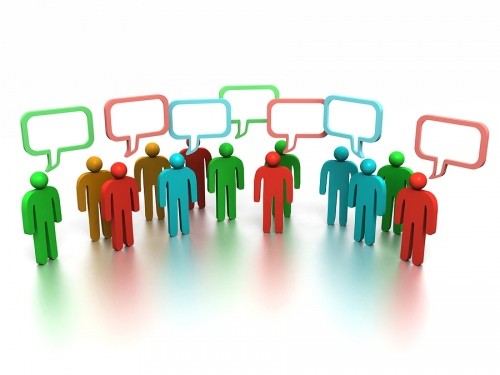 Комунікація – це обмін думками, знаннями, почуттями, схемами поведінки між суб’єктами комунікації.
Соціологію комунікації досліджували:
Представники Празького лінгвістичного гуртка
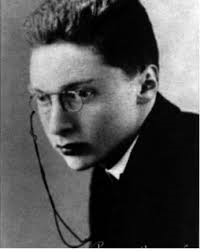 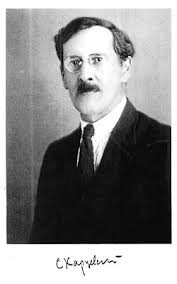 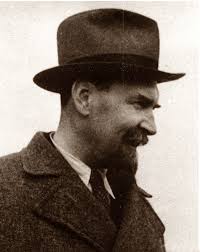 Р.О. Якобсон
С.О. Карцевський
Н.С. Трубецькой
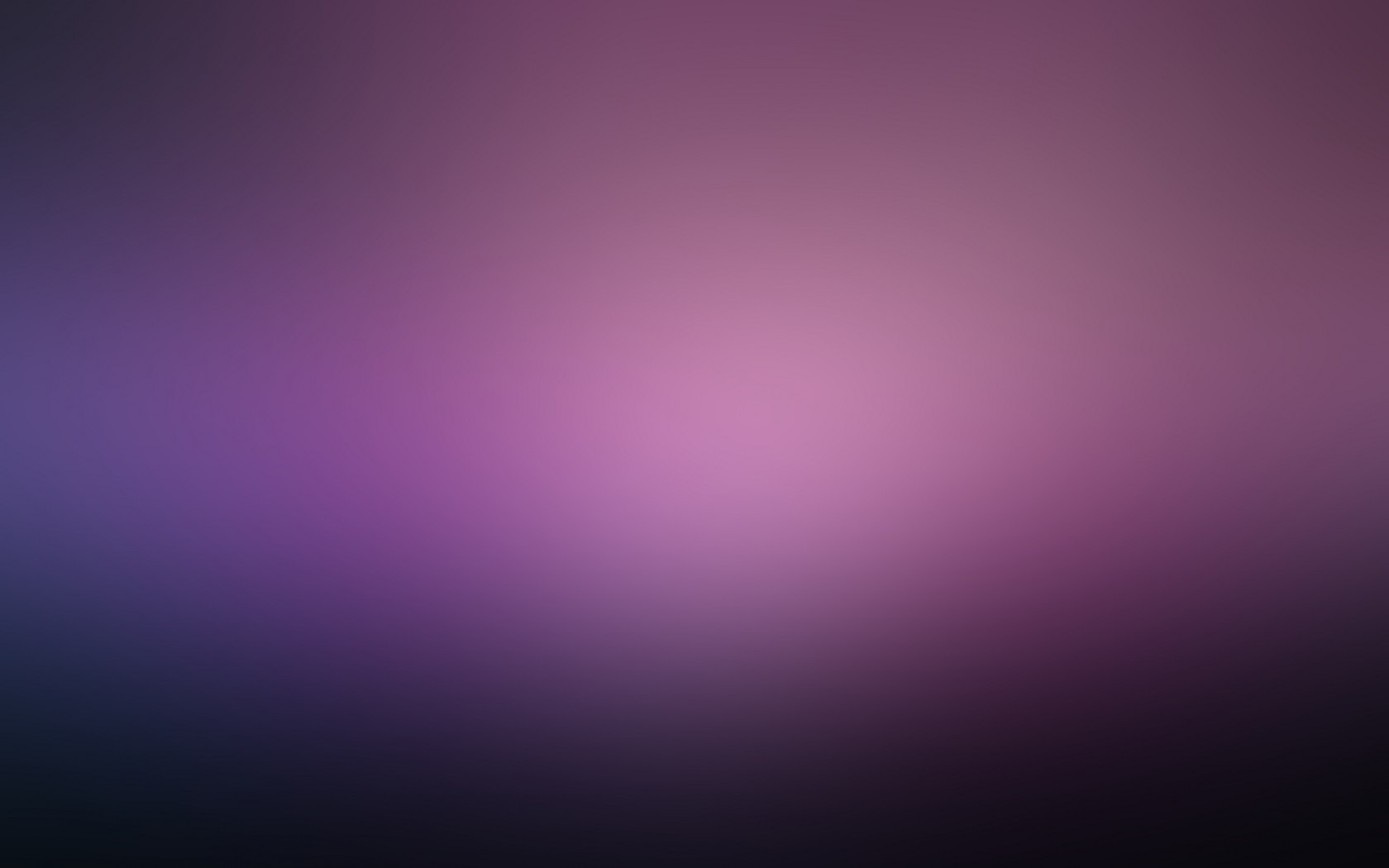 Представники соціального конструктивізму:
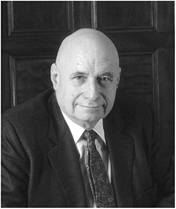 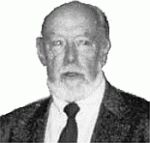 Т. Лукман
П.Л. Бергер
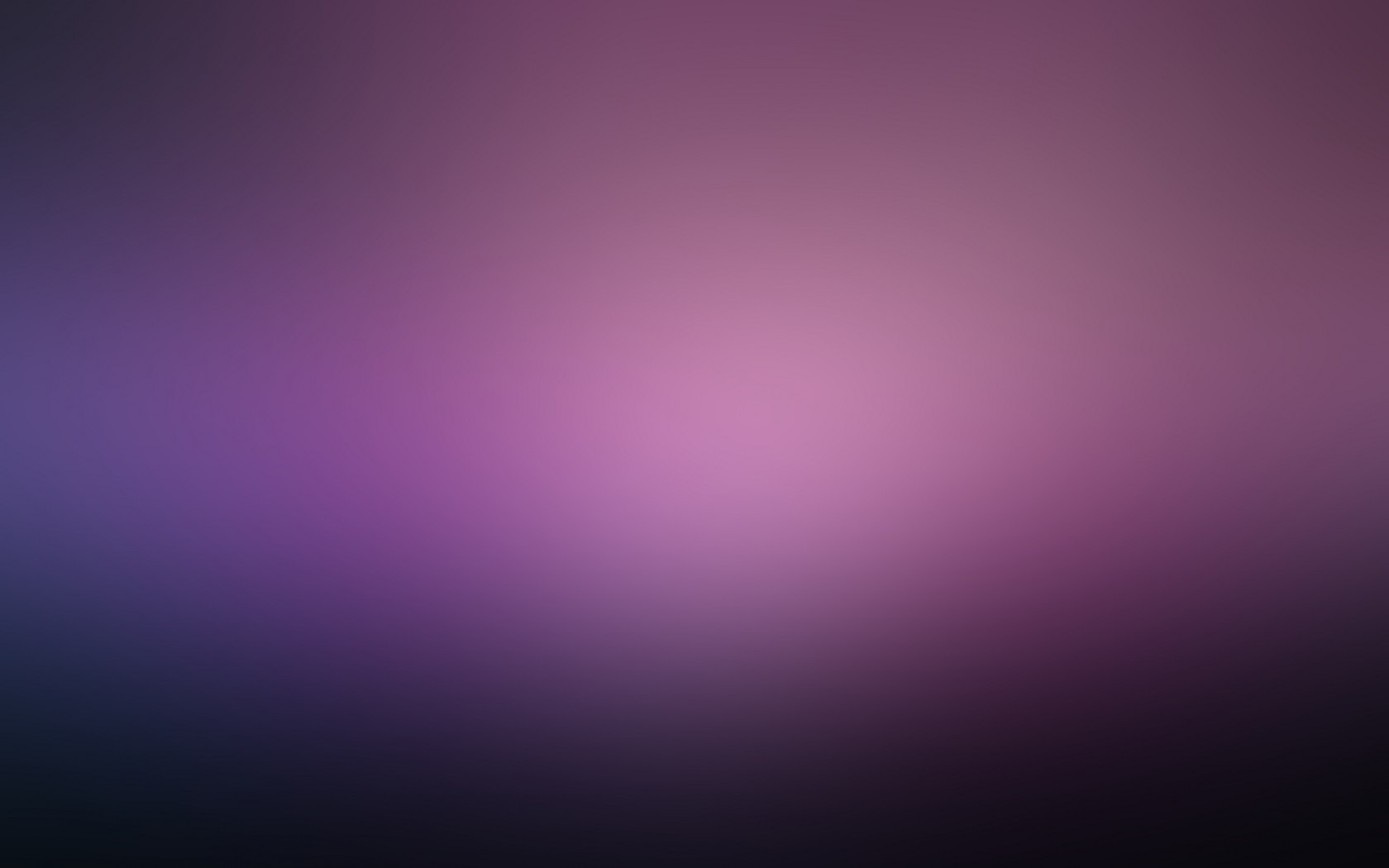 Представники емпірико-функціоналістського напрямку досліджень ЗМІ (в США):
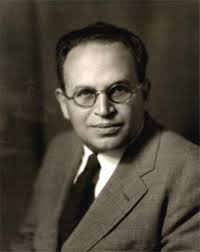 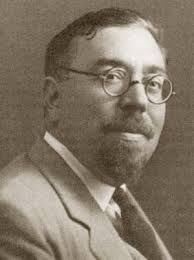 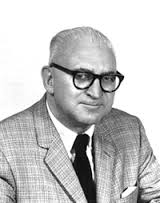 Г. Лассуелл
П. Лазарсфельд
Н. Вінер
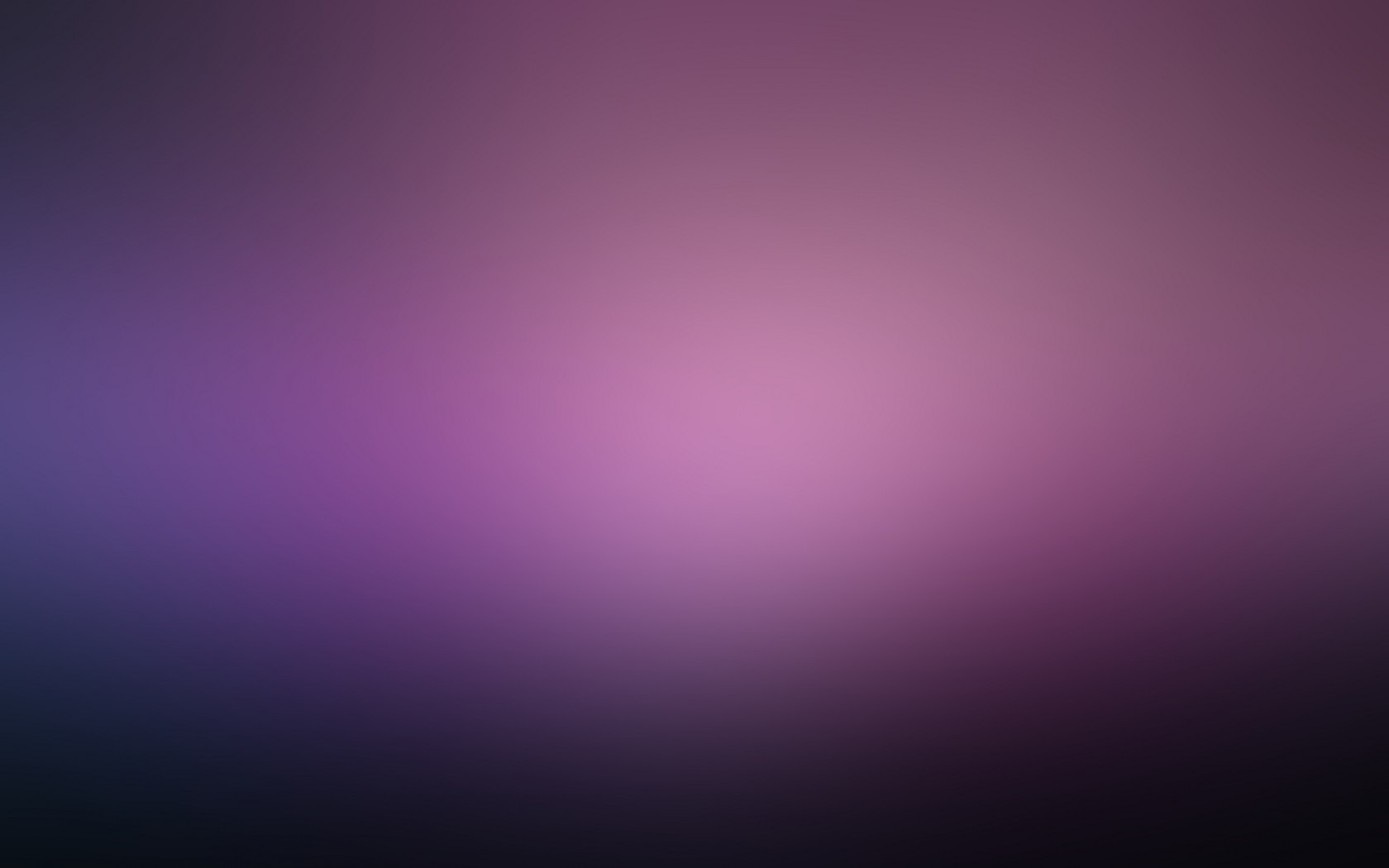 Представники теорії інформаційного суспільства
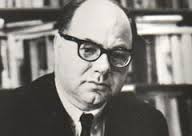 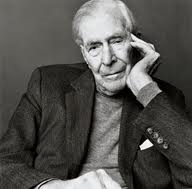 Д. Бел
Дж. Гелбрейт
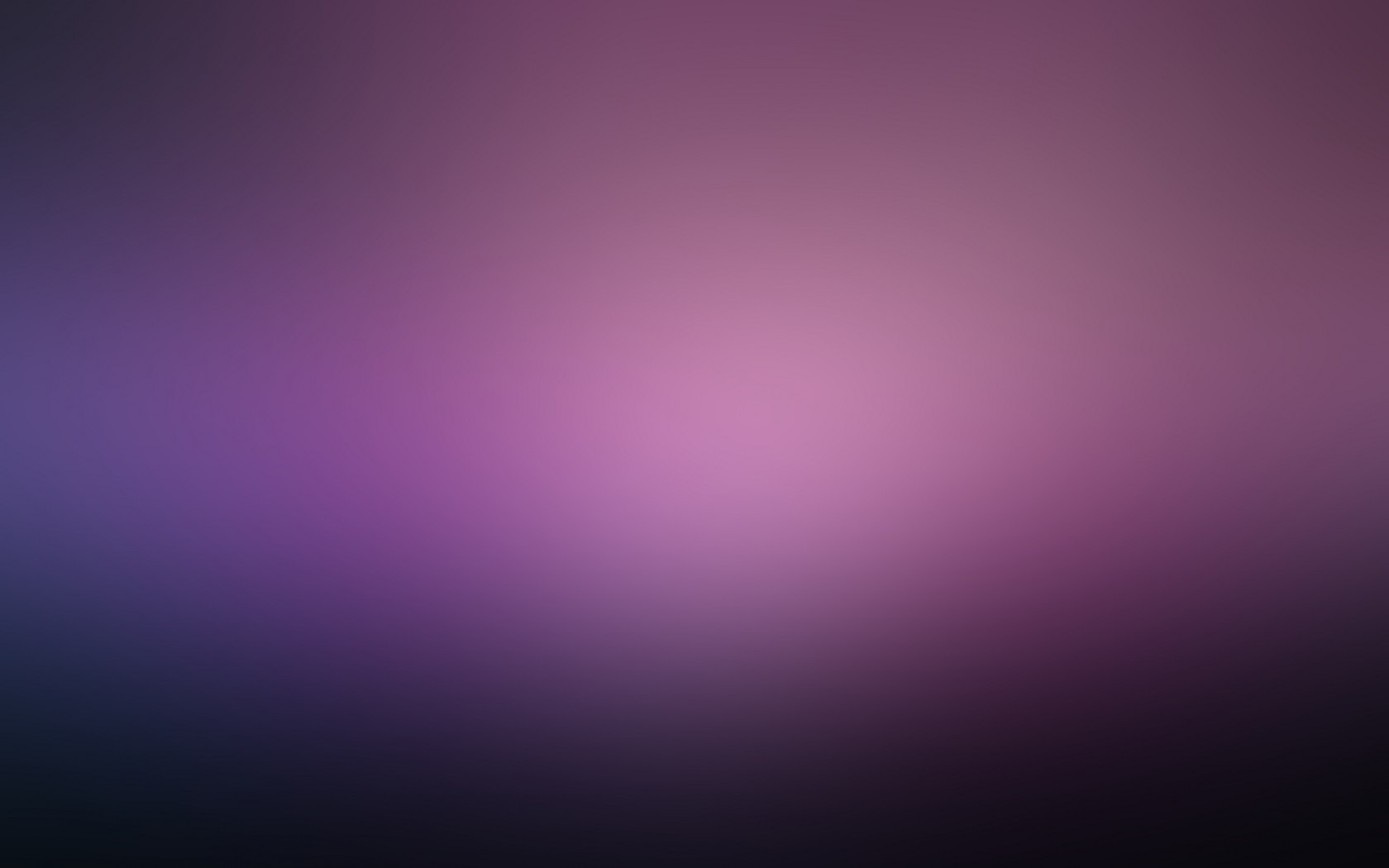 Представник математичної теорії комунікації
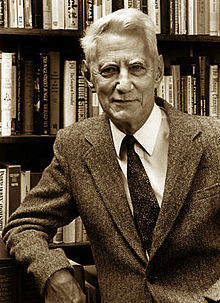 К. Шеннон
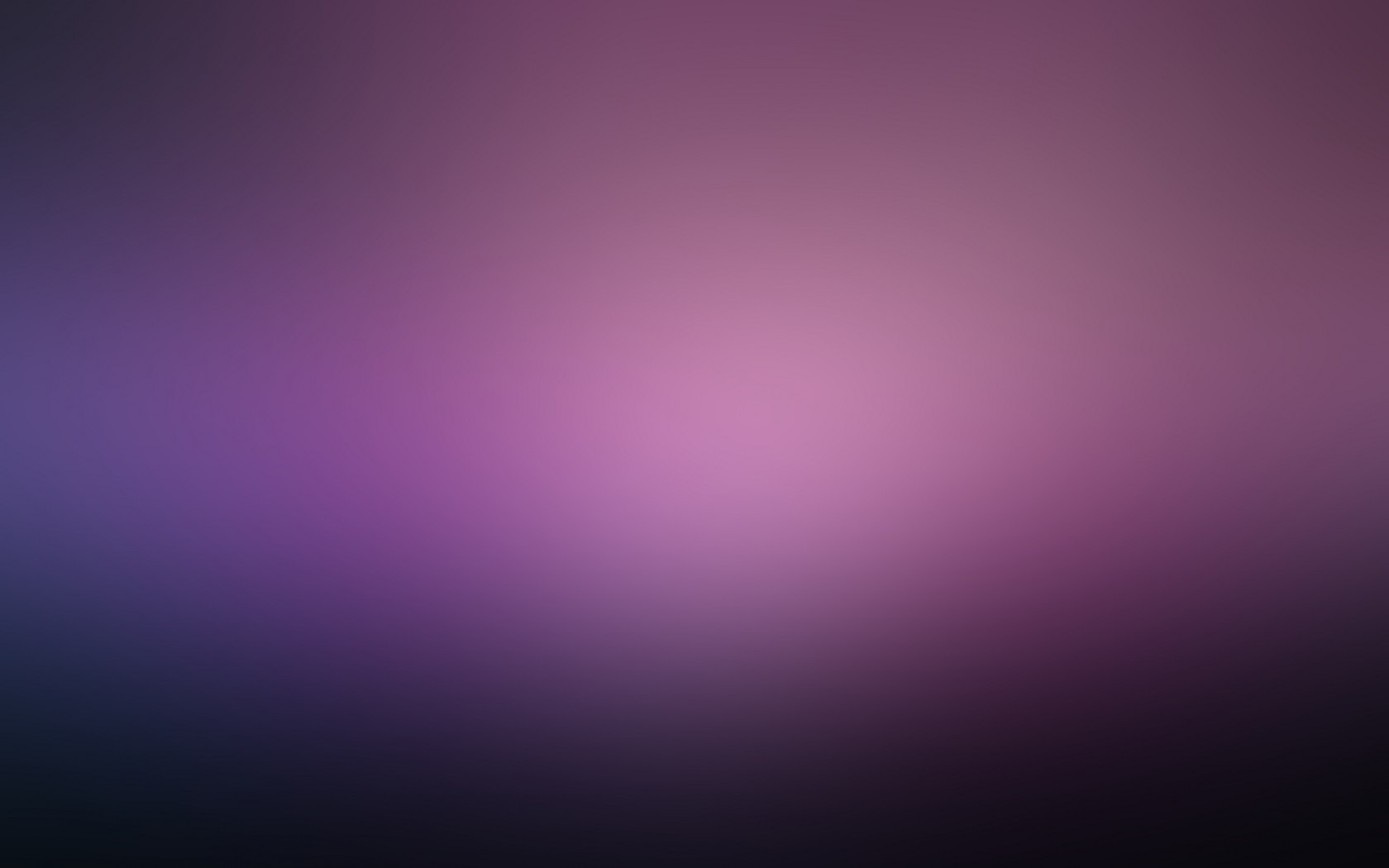 Методи дослідження соціології комунікації:
Теоретичні:
Моделювання
Порівняння
Системний підхід
Дослідження об’єкта шляхом створення копії
Пізнання на основі суджень про схожість і відмінність об’єктів
Розгляд об’єкта як системи
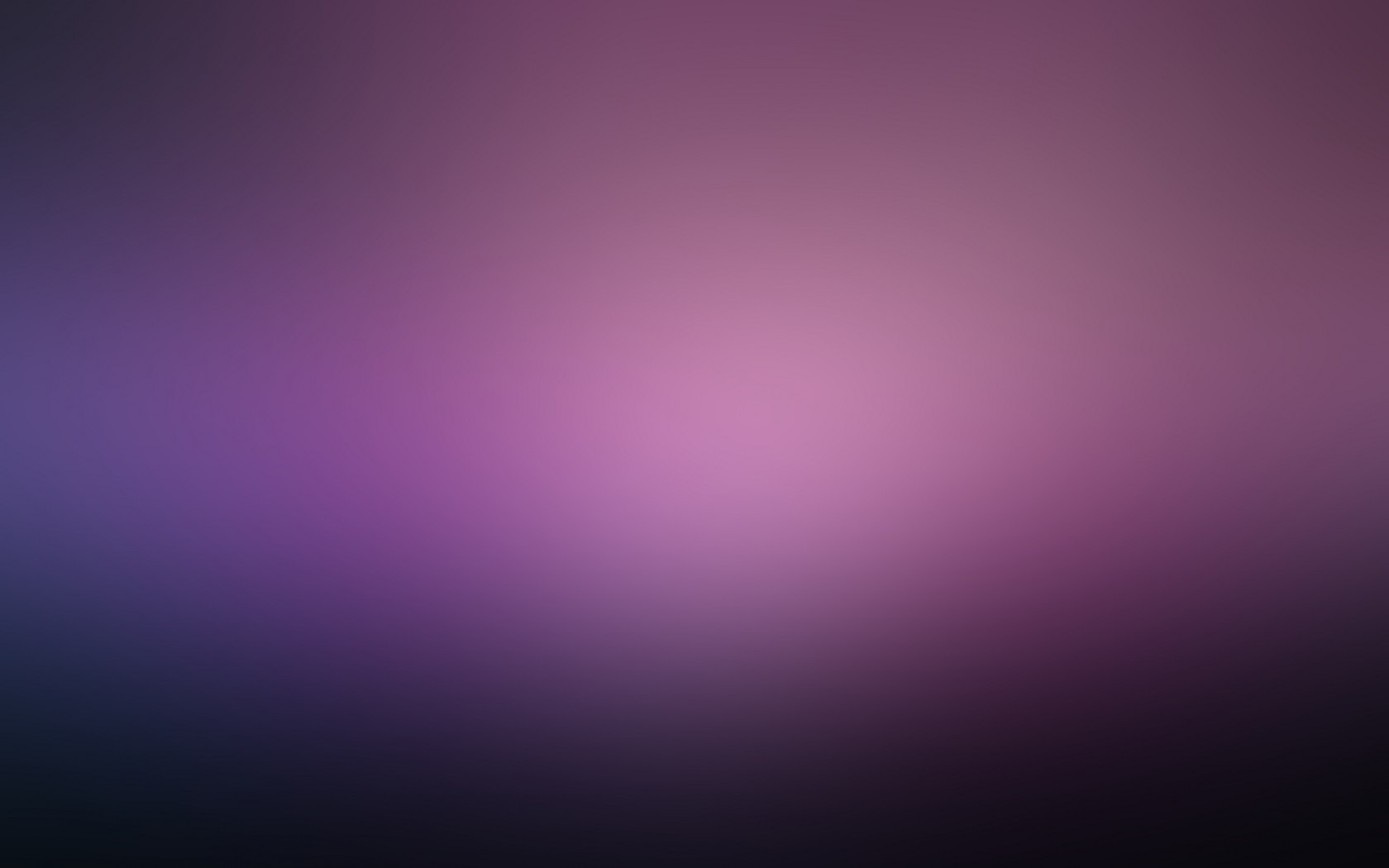 Прикладні
Опитування
Соціометрія
Контент-аналіз
Використовується при дослідженні соціально-культурної специфіки, дослідженнях ЗМІ
Дослідження типології поведінки в умовах групової діяльності
Дослідження діяльності ЗМІ
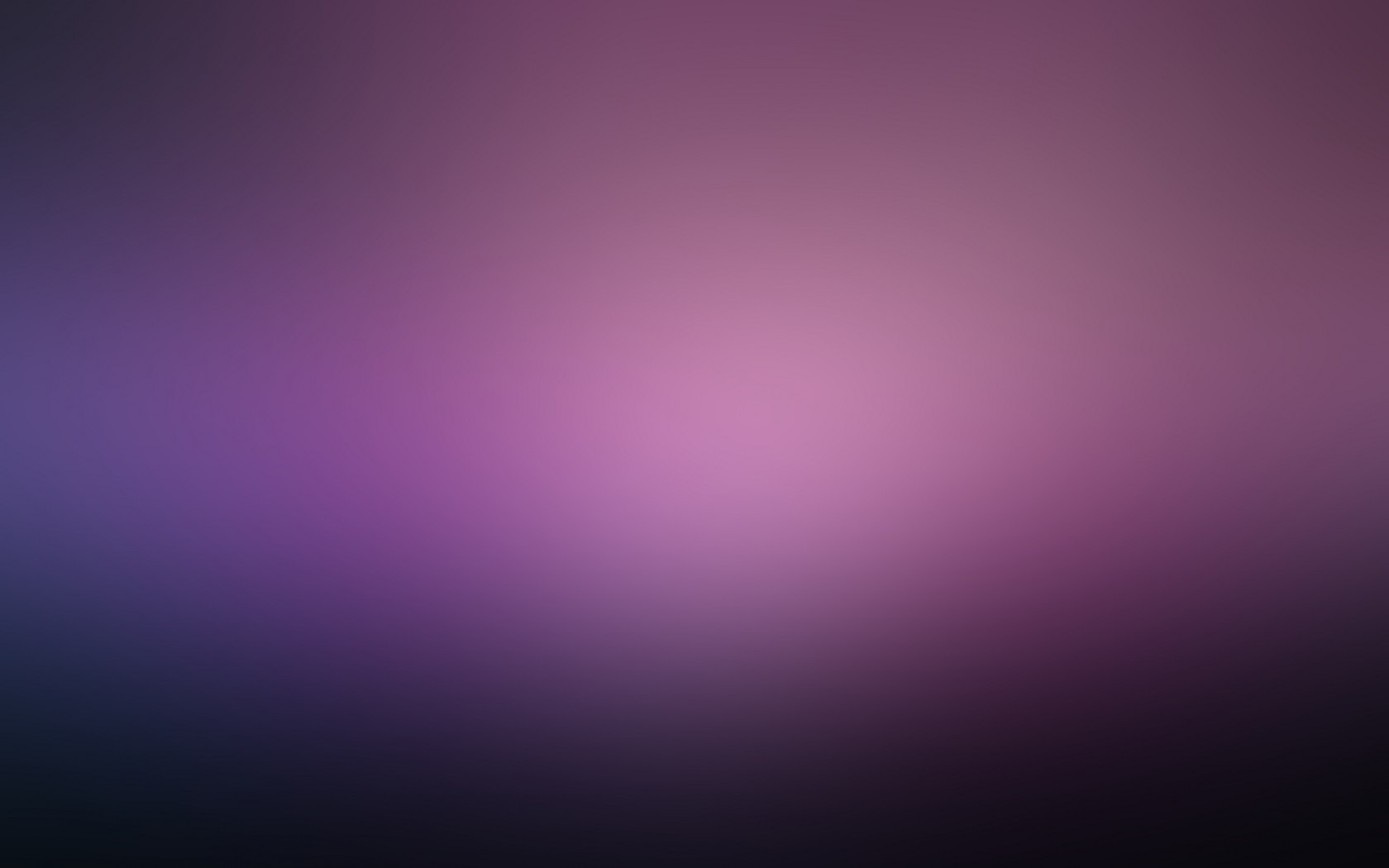 Функції соціології комунікації
Пізнавальна – розробка основних концептуальних парадигм
Прогностична – визначення перспектив розвитку соціальної комунікації, моделювання комунікаційних процесів з метою передбачення  їх можливих наслідків
Практична – дозволяє вирішувати такі проблеми, як оптимізація процесу комунікації
Методологічна – розробка ефективних способів наукового пізнання комунікативної реальності
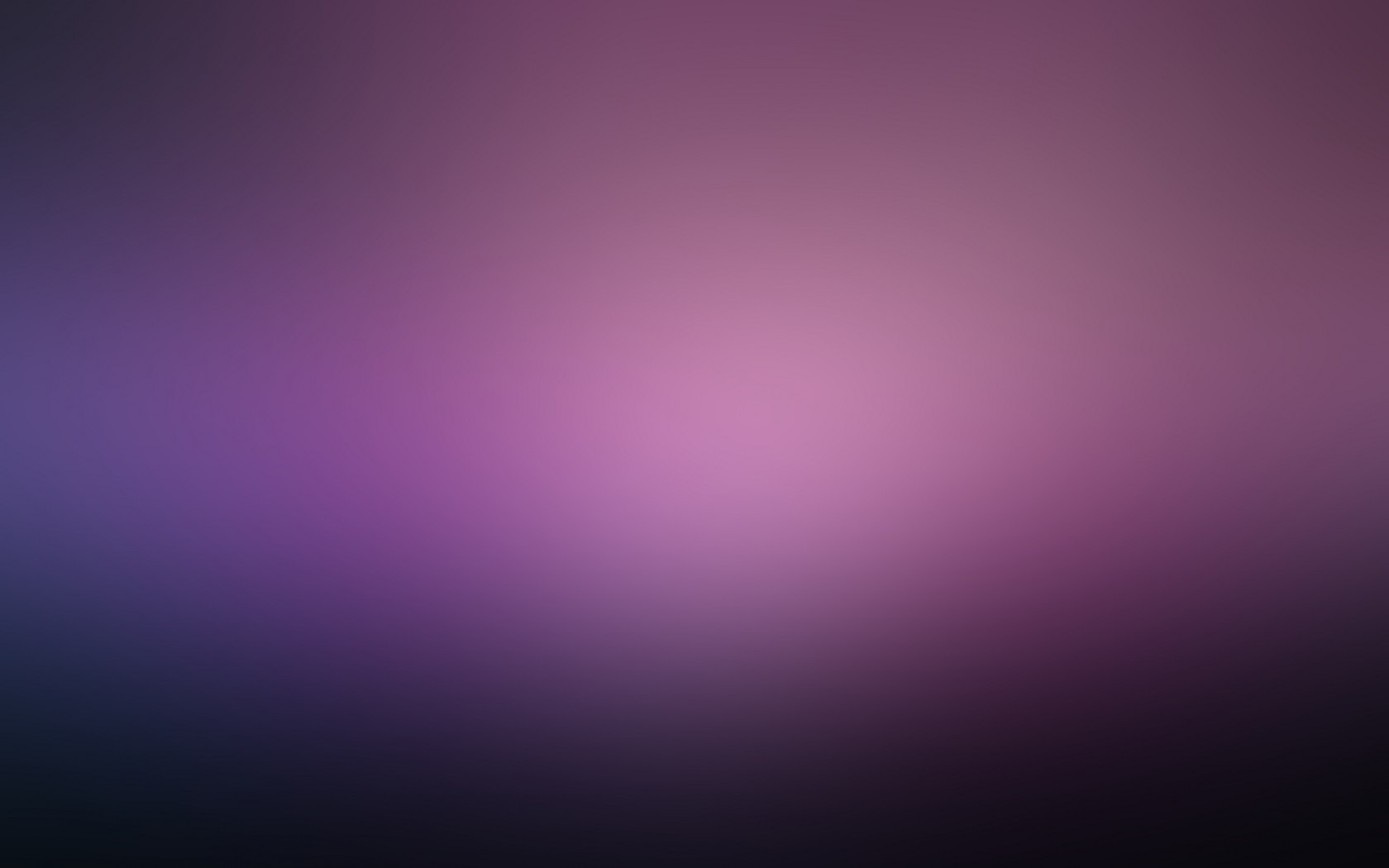 Види комунікації (за суб’єктами) :
інтраперсональна
групова
масова
міжособистісна
публічна
віртуальна
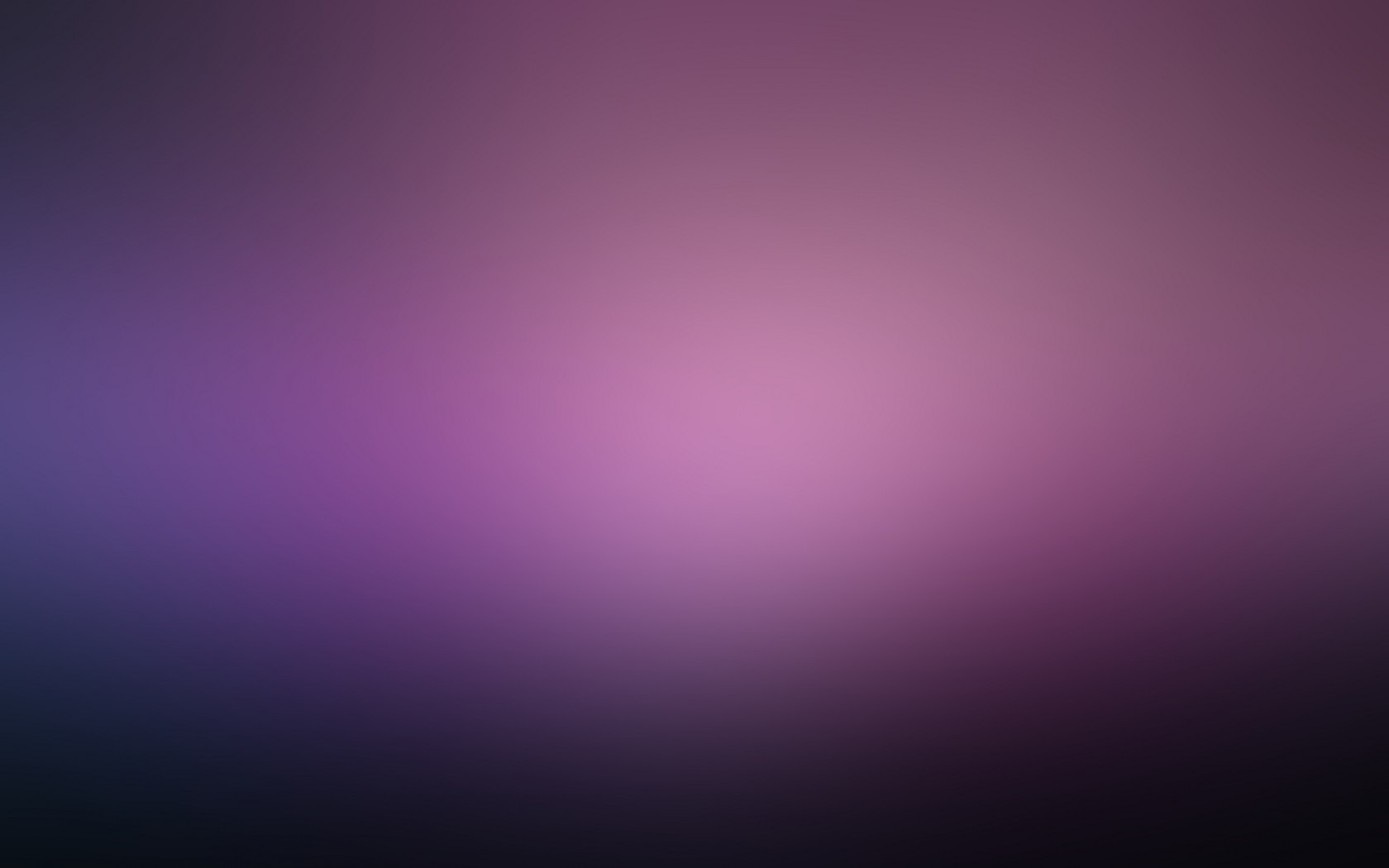 Види комунікації (за формою) :
Формальна
Неформальна
Види комунікації (за рівнем) :
Регіональна
Національна
Міжнародна
Міжкультурна
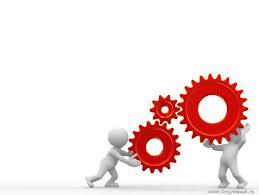 Типи комунікації:
1)Пізнавальна
2)Переконуюча
3)Експресивна 
4)Сугестивна
5)Ритуальна
6)Візуальна
7)Міфологічна 
8)Перфомансна
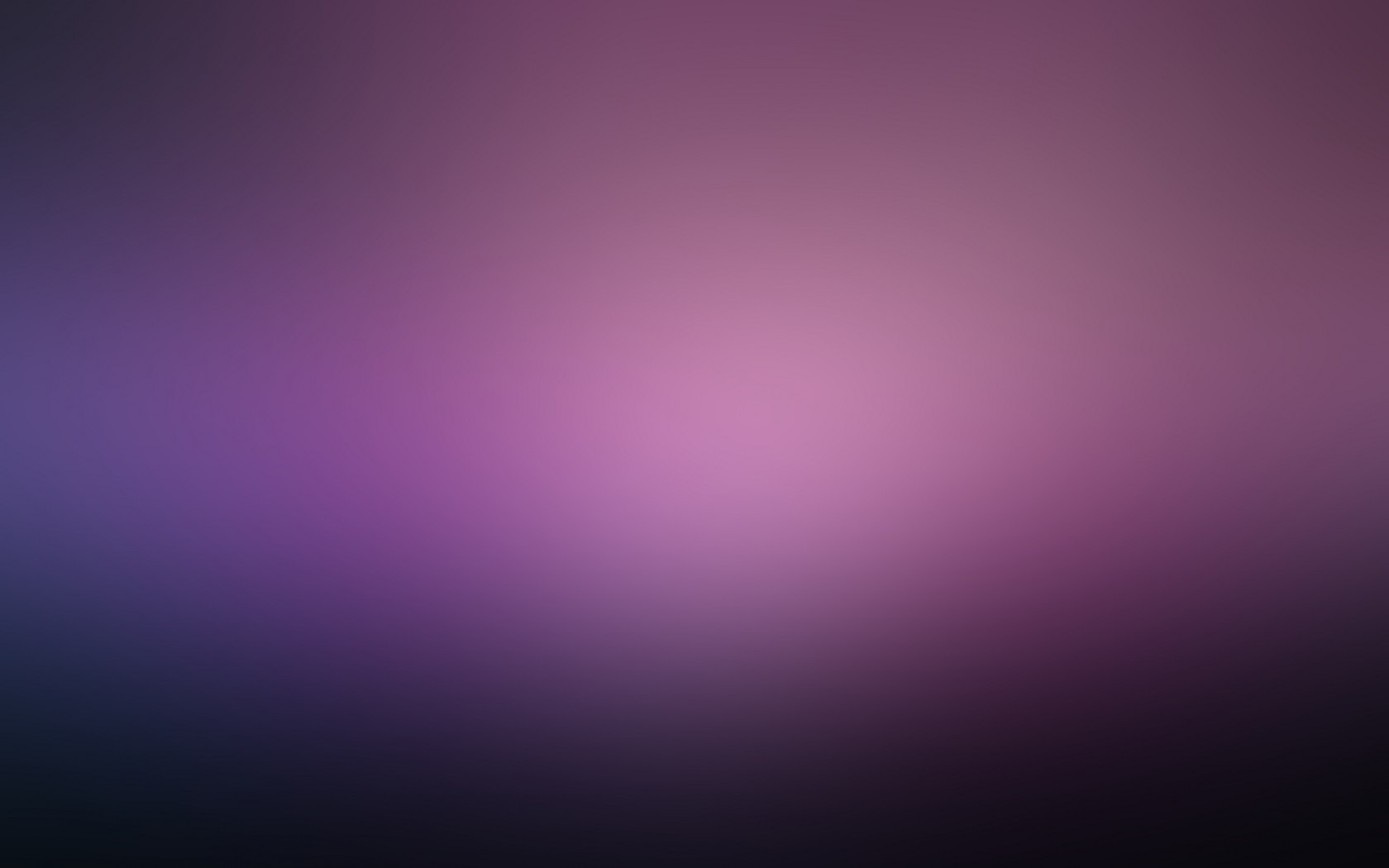 Українські дослідники соціології комунікації:
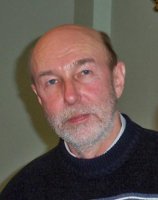 Предмет соціології масової комунікації -взаємодія комунікатора і аудиторії та визначення змісту й особливостей сприйняття масової інформації, функціонування окремих засобів масової інформації.
Макєєв С.А. – доктор соціологічних наук, професор
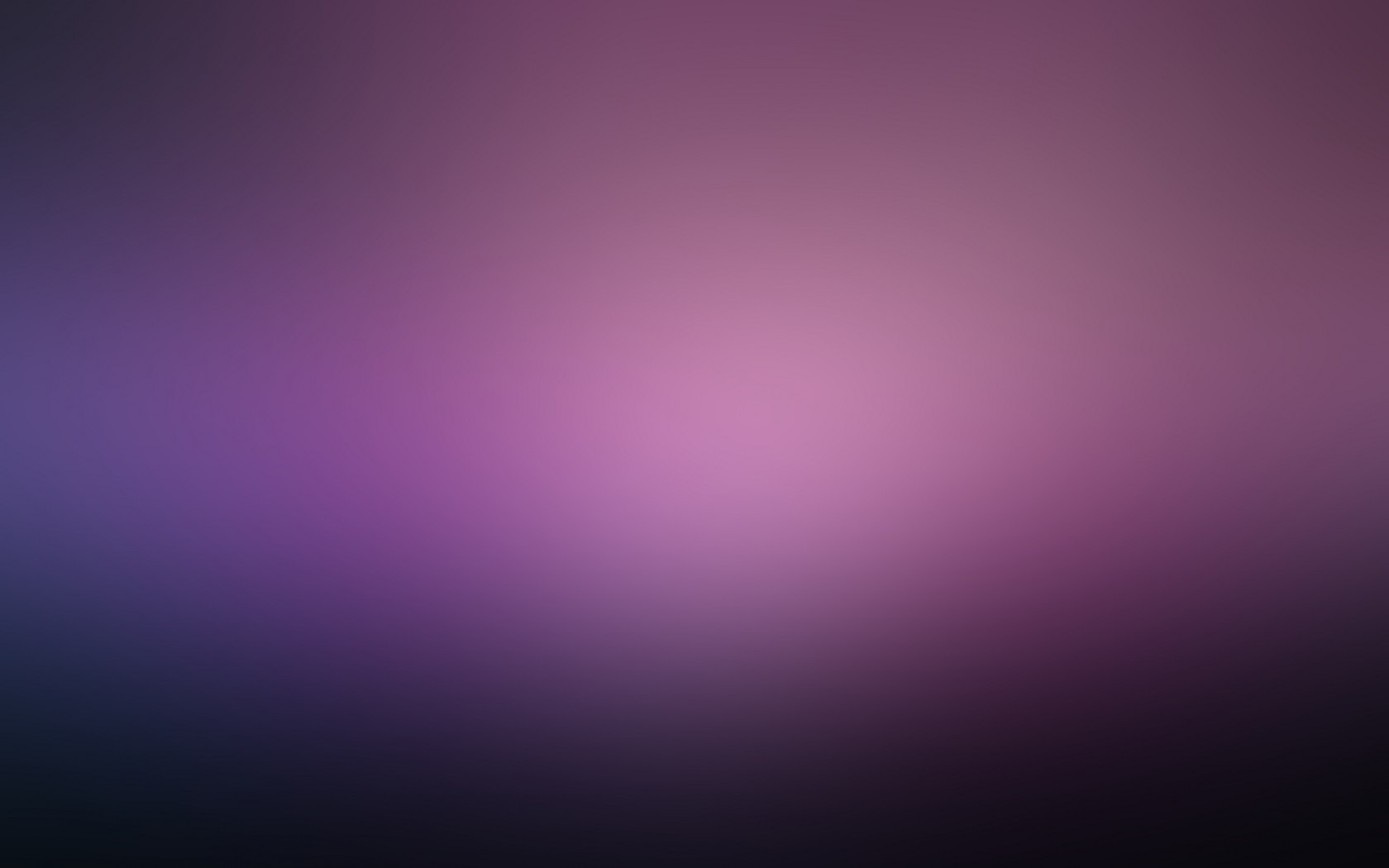 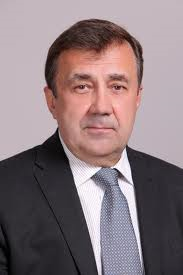 Наукові інтереси:
1)Комунікативна парадигма розвитку університетської демократії
2)Інформаційно-комунікативна технологія Вищої освіти
Бакіров В.С.,доктор соціологічних наук, професор, президент САУ
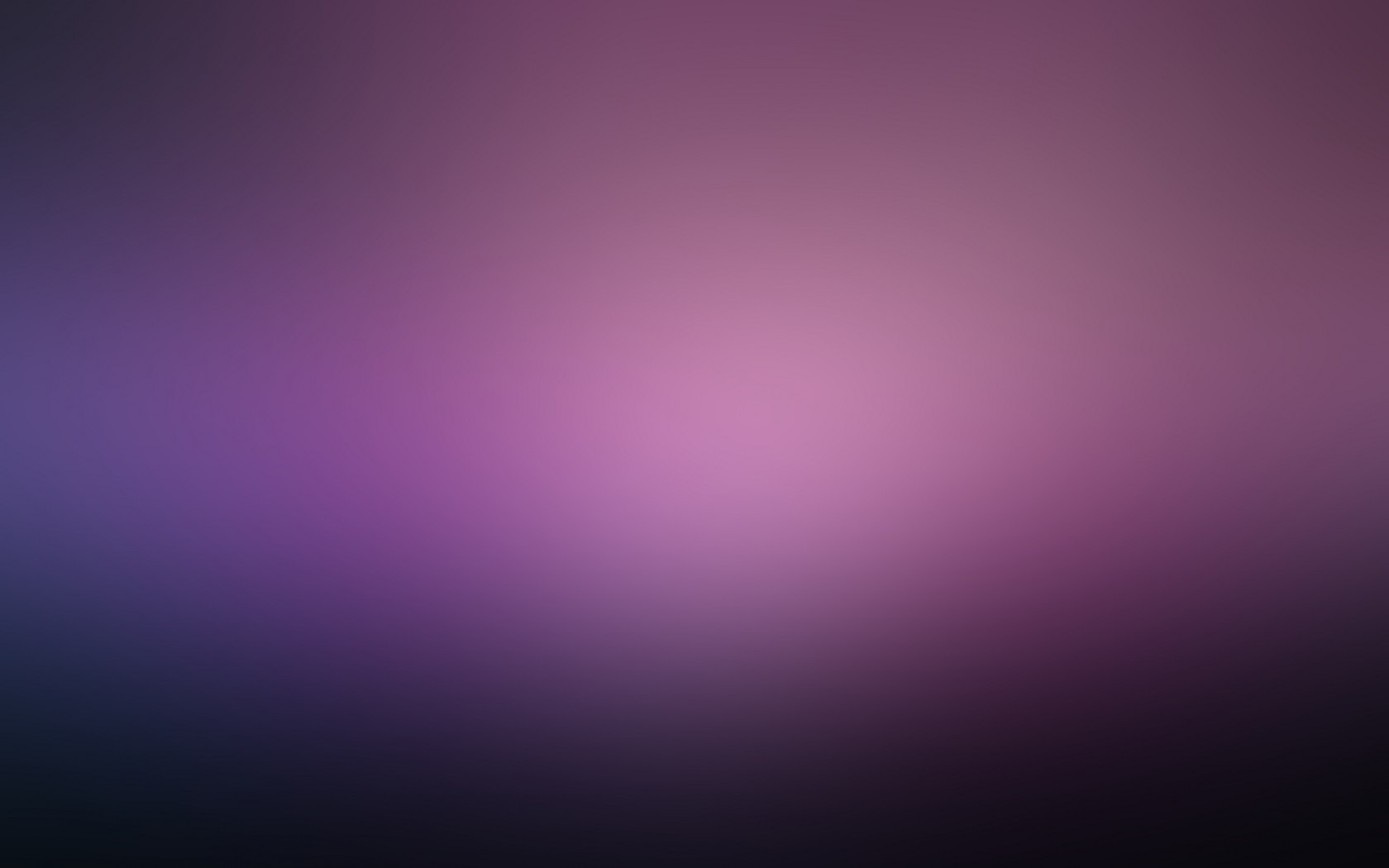 Роботи вітчизняних соціологів:
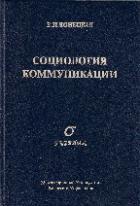 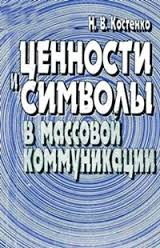 Конецька В.П.
Костенко Н.В., доктор соціологічних наук, професор
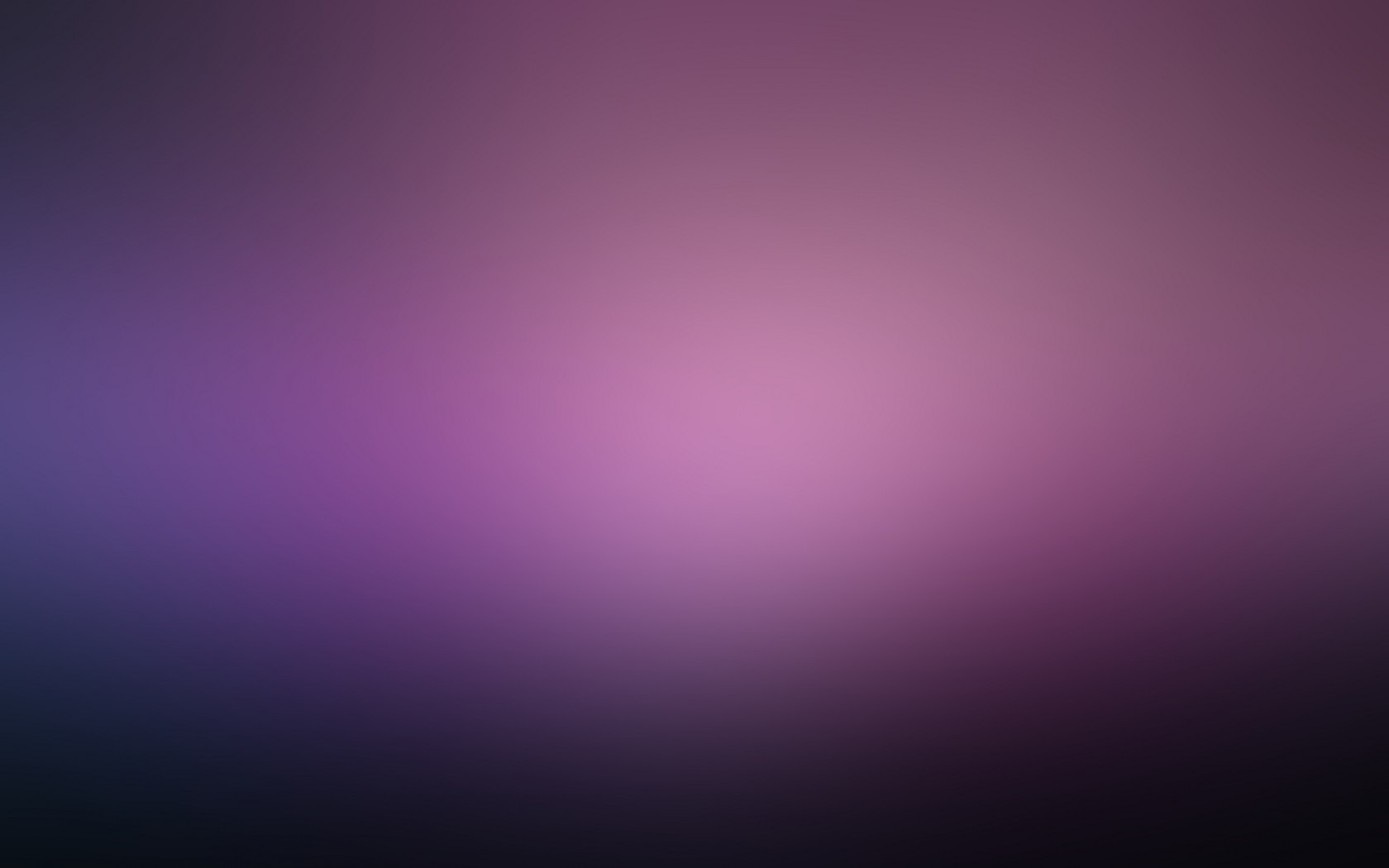 Рекомендована література:
1)Конецька В.П. “Соціологія комунікації”.-М.,1997.-304с.
2)Борисньов С.В. “Соціологія комунікації”.-М.,2003.-272с.
3)Інтернет джерело: http://sociology2015.ru/index/0-34
4)Інтернет-джерело: http://gendocs.ru/v3172/?cc=8
5)Інтернет джерело: http://i-soc.com.ua